新型コロナウィルス感染症による社会情勢の変化
参考資料６
駅の利用状況、駐車場の利用状況
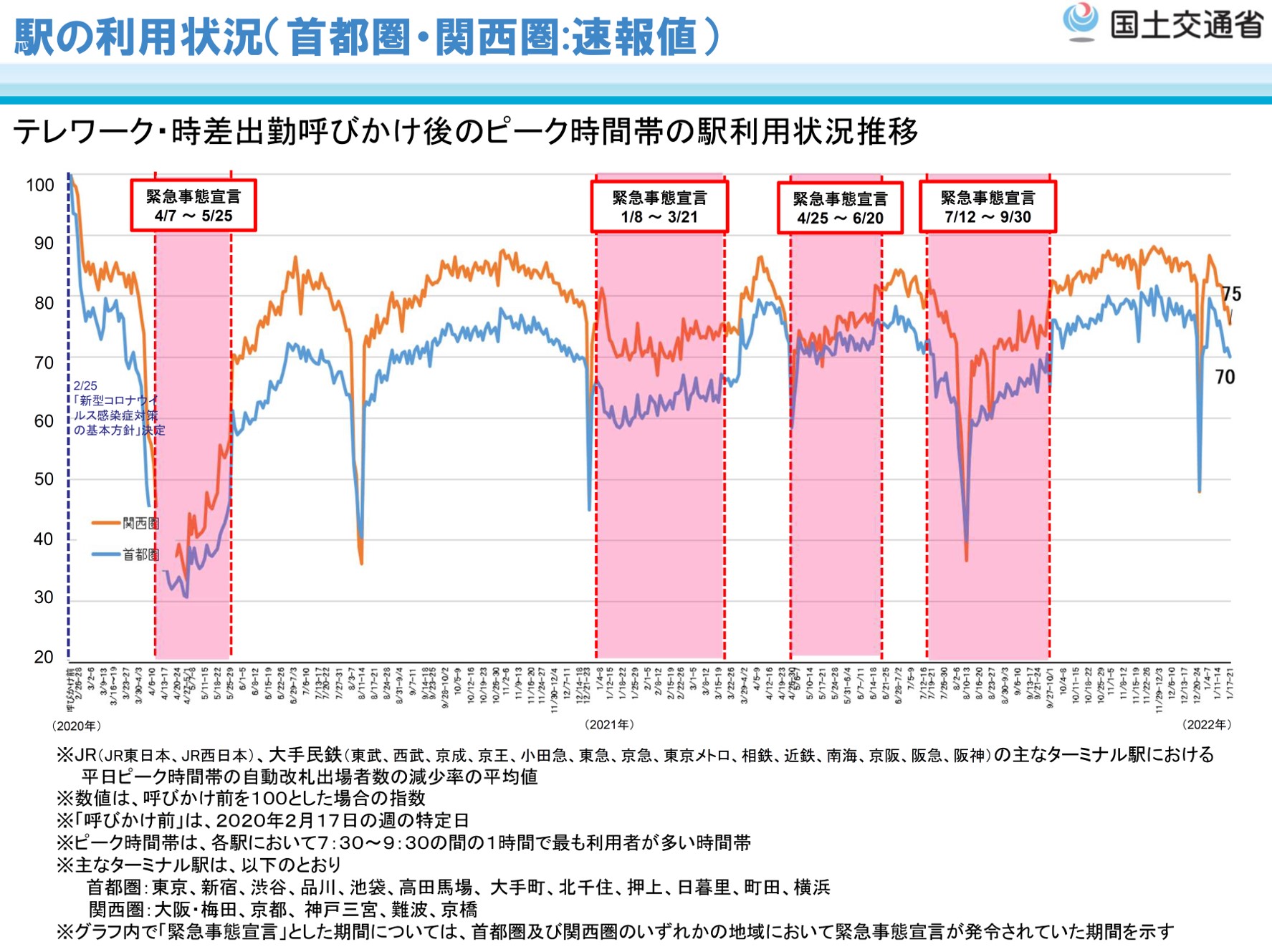 関西圏
首都圏
府営駐車場
関西圏の駅利用状況
首都圏の駅利用状況
【駅の利用状況の出典】国土交通省
【駅の利用状況】
※JR（JR東日本、JR西日本）、大手民鉄（東武、西武、京成、京王、小田急、東急、京急、東京メトロ、相鉄、近鉄、南海、京阪、阪急、阪神）の主なターミナル駅における平日ピーク時間帯
　 の自動改札出場者数の減少率の平均値
※数値は、呼びかけ前を１００とした場合の指数
※「呼びかけ前」は、２月１７日の週の特定日
※ピーク時間帯は、各駅において7:30～9:30の間の１時間で最も利用者が多い時間帯
※主なターミナル駅は、以下のとおり
   首都圏：東京、新宿、渋谷、品川、池袋、高田馬場、大手町、北千住、押上、日暮里、町田、横浜　　　関西圏：大阪・梅田、京都、神戸三宮、難波、京橋
【駐車場の利用状況】
※府営駐車場の利用状況は、令和元年の同月を100とした場合の、当該月の指数（３駐車場合計）
新型コロナウィルス感染症による社会情勢の変化
参考資料６
85％（89％）
　2019年：112,185台
　2021年：94,770台　
 (2020年：100,322台)
74％（78％）
2019年：83,369台
2021年：61,876台
(2020年：65,140台)
75%（81％）
2019年：52,176台
2021年：38,910台
(2020年：42,359台)